Long Covid – Erfahrungen aus der PraxisJahres-Mitgliederversammlung Bündner Physioverband 03/2022
Joana Strobel
Medizinische Poliklinik
Kantonsspital Graubünden
Frau T., 27-jährig
Arbeitet an grossem Spital auf Neonatologie
Zusätzlich Weiterbildung

Akute Covid-19 Infektion 11/20
Vorstellung MedPol Ende 01/21
[Speaker Notes: Akute Infektion: starke Diarrhoe, Atemnot bei Anstrengung, Müdigkeit, Fieber für 2 Tage (insgesamt milder Verlauf)]
Frau T., 27-jährig
Vorstellung MedPol Ende 01/21 mit folgenden Symptomen:
Anstrengungsinduzierte Fatigue und (Muskel)Schmerzen (PEM)
Starke Leistungsintoleranz  Arbeit nicht möglich
Atemnot und thorakaler Druck bei Anstrengung
Schmerzen: Muskelschmerzen, Kopfschmerzen
Erhöhter Ruhepuls, starker Pulsanstieg nach Aufstehen (POTS)
Nicht erholsamer Schlaf (am Morgen noch immer komplett erschöpft)
Massiv eingeschränkte Merkfähigkeit; Wortfindungsstörungen; ‘Blackouts’
Angst: ungewisse Zukunft; werde ich wieder gesund?
Initiale Abklärungen
Anamnese

Lungenfunktion

EKG

Labor
Long-covid – Begrifflichkeit
Milder Verlauf

Anhaltende oder neue
Symptome, teilweise 
stark ausgeprägt
‘red flags’
Schwerer Verlauf

IPS  PICS
        PTBS
        struk. Organschäden
        Komplikationen
Milder Verlauf

Rasche Genesung oder
anhaltende (leichte) Symptome
wie Müdigkeit
‘neu’
Ausmass?
CFS-like
Keine etablierte 
(medikamentöse) Therapie
bekannt
(teilweise) messbar (Lufu, Neuropathie)
Etablierte Behandlungen, Rehabilitation
bekannt
‘geht vorbei’
unter dem Radar
Long-covid – Begrifflichkeit
Milder Verlauf

Anhaltende oder neue
Symptome, teilweise 
stark ausgeprägt
‘red flags’
Schwerer Verlauf

IPS  PICS
        PTBS
        struk. Organschäden
        Komplikationen
Milder Verlauf

Rasche Genesung oder
anhaltende (leichte) Symptome
wie Müdigkeit
Long covid Syndrom, Post-Covid-19 Syndrom, 
Post-infektiöses Fatigue-Syndrom, Covid-induziertes CFS,
Post acute sequelae of SARS-CoV-2 infection (PACS)
‘neu’
Ausmass?
CFS-like
Keine etablierte Therapie
bekannt
(teilweise) messbar (Lufu, Neuropathie)
Etablierte Behandlungen, Rehabilitation
bekannt
‘geht vorbei’
unter dem Radar
Warum wichtig
Unterschiedliche Therapien

Gas geben’, klassische Rehabilitation


Bremsen, begleiten
Häufigkeit
Schätzungen gehen weit auseinander!
[Speaker Notes: Retrospektive Untersuchung an 270’000 Überlebenden nach akuter Covid Infektion
The risk of long-COVID features was higher in patients who had more severe COVID-
19 illness, and slightly higher among females and young adults.
The main outcomes for the analysis were the 9 long-COVID features; The absolute risk increase of any long-COVID feature after COVID-19 compared to
influenza was 16.60%]
Spannungsfelder
(soziale) Medien
Betroffene
Wertvorstellungen
Erwartungshaltung
Familie/soziales Umfeld
Behandelnde
Versicherungen
Arbeitgeber
Spannungsfelder
(soziale) Medien
Wer bremst (Pat. oder Arzt)? Work-life balance (100% arbeiten, kein Sozialleben etc.)
Fehlende Definition der Krankheit
Betroffene
Wertvorstellungen
Erwartungshaltung
Familie/soziales Umfeld
Behandelnde
Gutachten und Versicherungen – 
einheitliche Regeln?
Medizinisch sinnvoll – für Arbeitgeber machbar?
Versicherungen
Arbeitgeber
Krankheit vs. Berufsunfall
Beispiele
Arzt  verpasst Entwicklung seiner Kinder, ‘spielt’ Fussball im Stuhl sitzend
Engagierte Dentalhygienikerin  schafft nicht mal mehr 1 Patient
Junger Mann in Ausbildung zu seinem Traumjob als Automech  muss die Lehre abbrechen – und jetzt??
Mitarbeiterin im Kommunikationsbereich  Kündigung
Körperlich extrem fitte und sportliche Physiotherapeutin  kommt praktisch nicht mehr aus dem Haus
Post-Covid-19 Syndrom
Pathophysiologie
Neuroinflammation
Hirnstamm
Autoimmun
Mitochondrien
Post-Covid-19 Syndrom
Pathophysiologie
Vagus
Afferent
Katecholamine
Lokale Signalmoleküle des Immunsystems (z.B. Zytokine)
‘Überwachung des Darm-Mikrobioms
Initiiert die zentrale Krankheitsantwort (‘feeling sick’)
Triggerte eine zentrale, neuroimmune ‘mirror-response’
Efferent
Neuroinflammation
Hirnstamm
Autoimmun
Mitochondrien
Schmerzverarbeitung
Neuroinflammation
Autonome Funktionen
[Speaker Notes: Katecholamine und z.B. Zytokine passieren die Blut-Hirn Schranke schlecht. Werden aber durch Vagus detektiert (z.B. Chemorezeptoren des Vagus)
Mirror response: triggert innate immune cells (‘Glia response’  PET-Studien); Mausexperiment: Injektion von Pathogenen oder Zytokinen führt dazu, dass die Ratte krank ist (keine Sozialisierung, keine Bewegung etc.); falls der Vagus durchgeschnitten wird, passiert das nicht]
Post-Covid-19 Syndrom
Pathophysiologie - Neuroinflammation
[Speaker Notes: Aufzweigungen des N.vagus in der Lunge (Maus)
Re: direkte Infektion des N. Vagus durch Sars-CoV-2 im Bereich wo er in die Medulla oblongate übertritt]
Post-Covid-19 Syndrom
Pathophysiologie
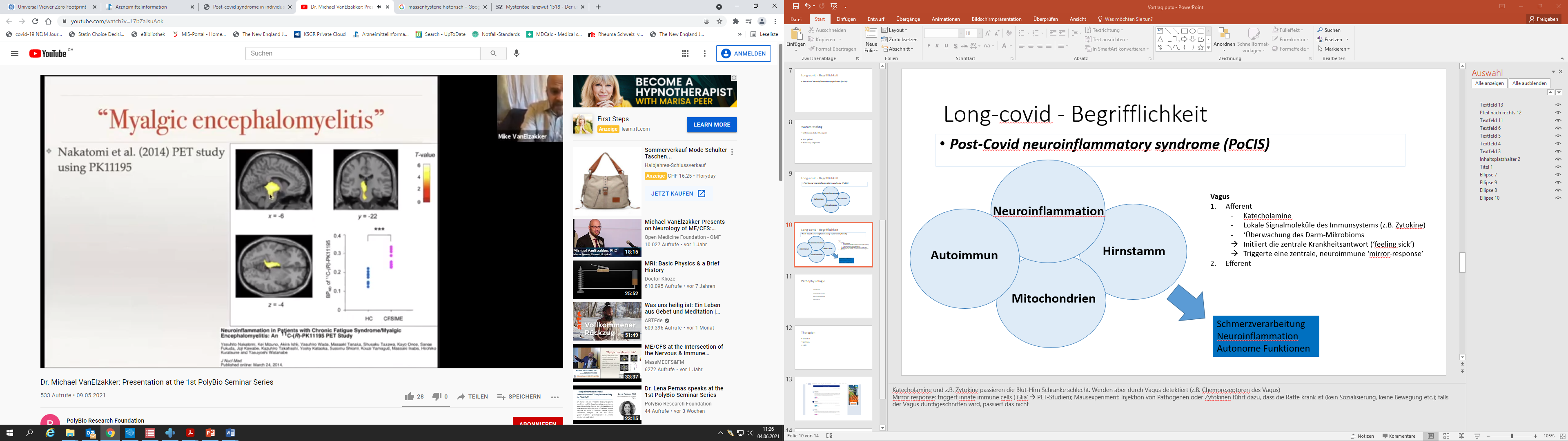 Neuroinflammation
Hirnstamm
Autoimmun
Schmerzverarbeitung
Neuroinflammation
Autonome Funktionen
Mitochondrien
[Speaker Notes: Auch in MRI –Untersuchungen gezeigt]
Post-Covid-19 Syndrom
Pathophysiologie
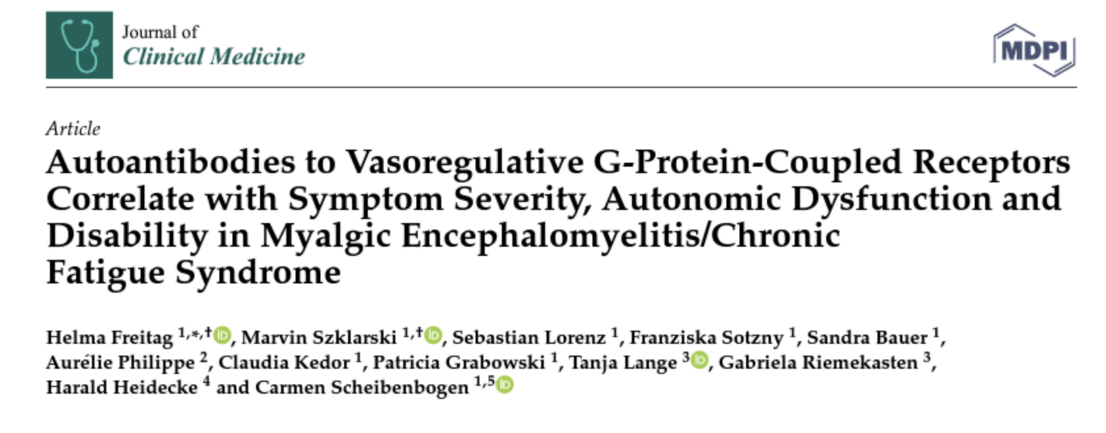 Neuroinflammation
Hirnstamm
Autoimmun
Mitochondrien
Post-Covid-19 Syndrom
Pathophysiologie
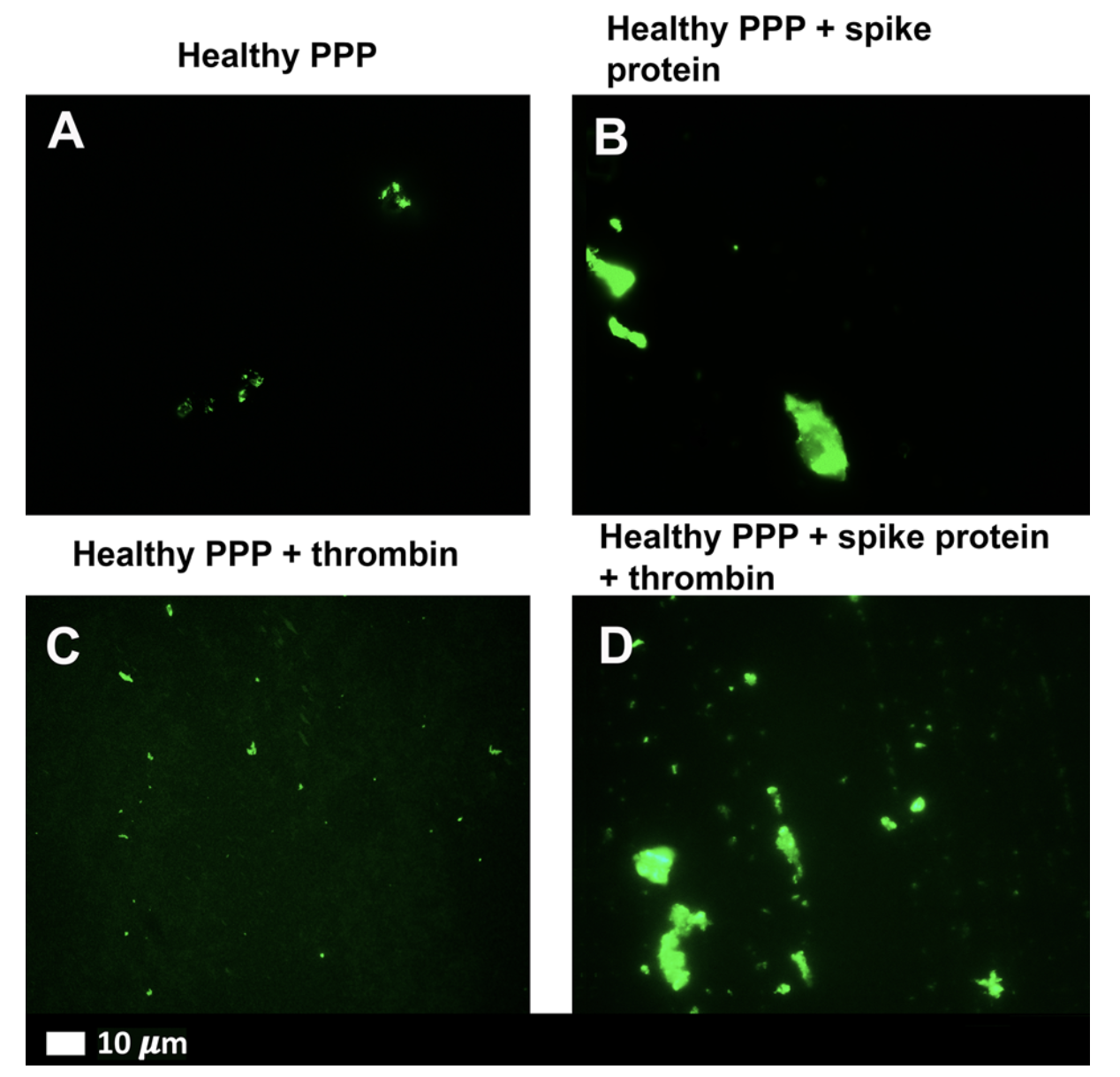 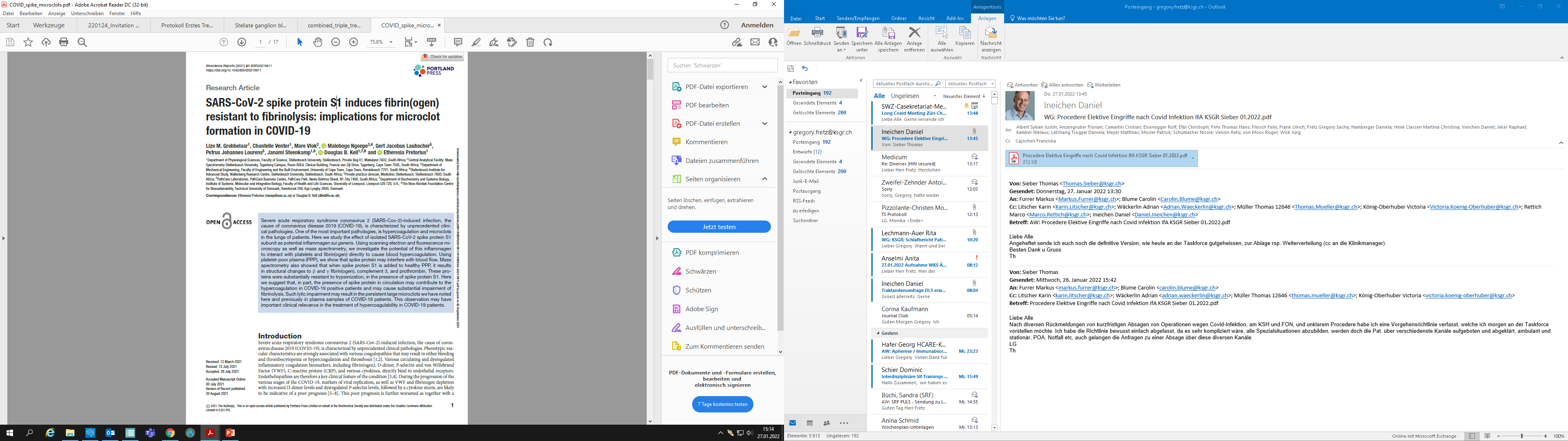 Neuroinflammation
microclots
Hirnstamm
Autoimmun
Mitochondrien
Post-Covid-19 Syndrom
Pathophysiologie - microclots
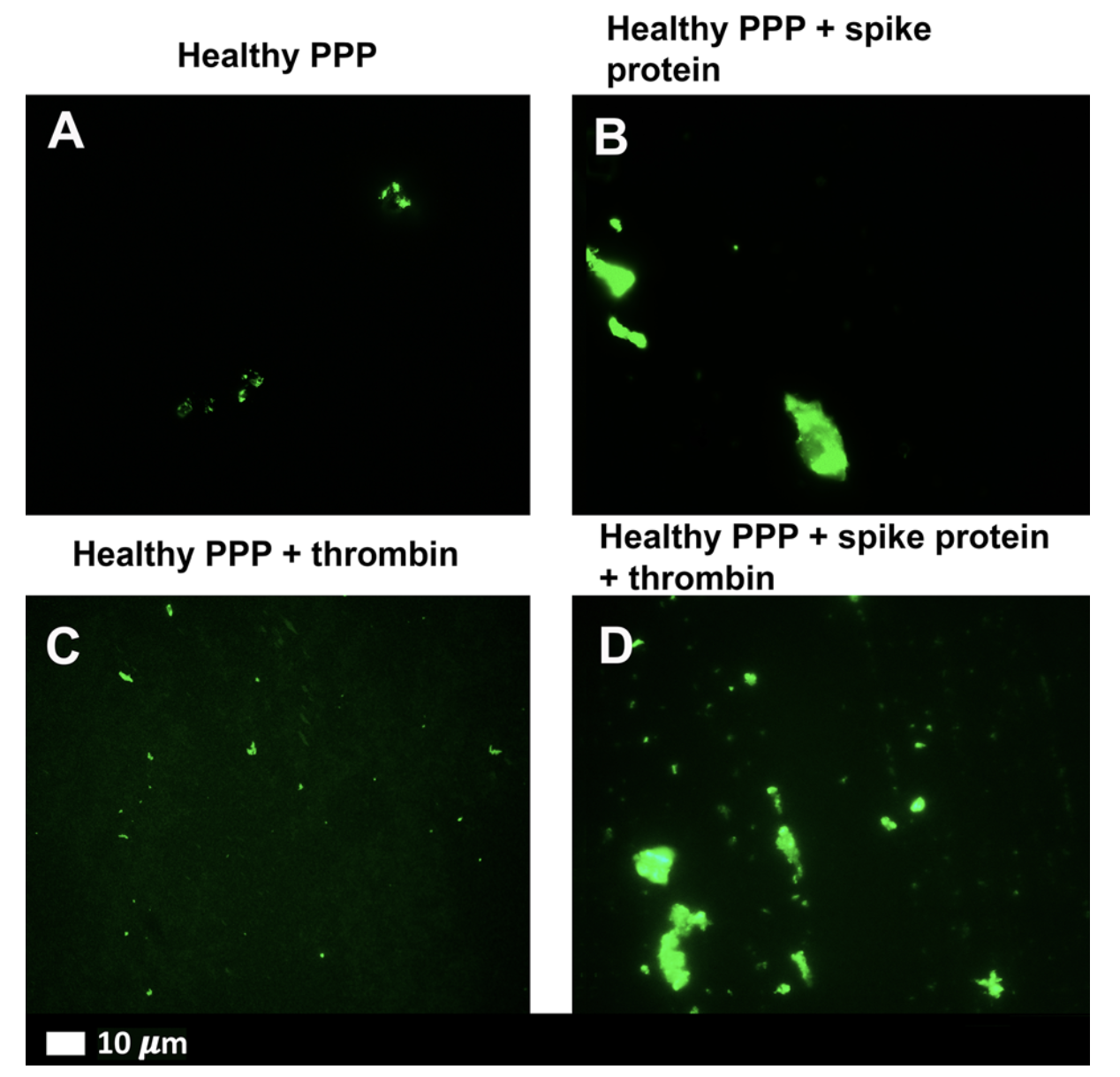 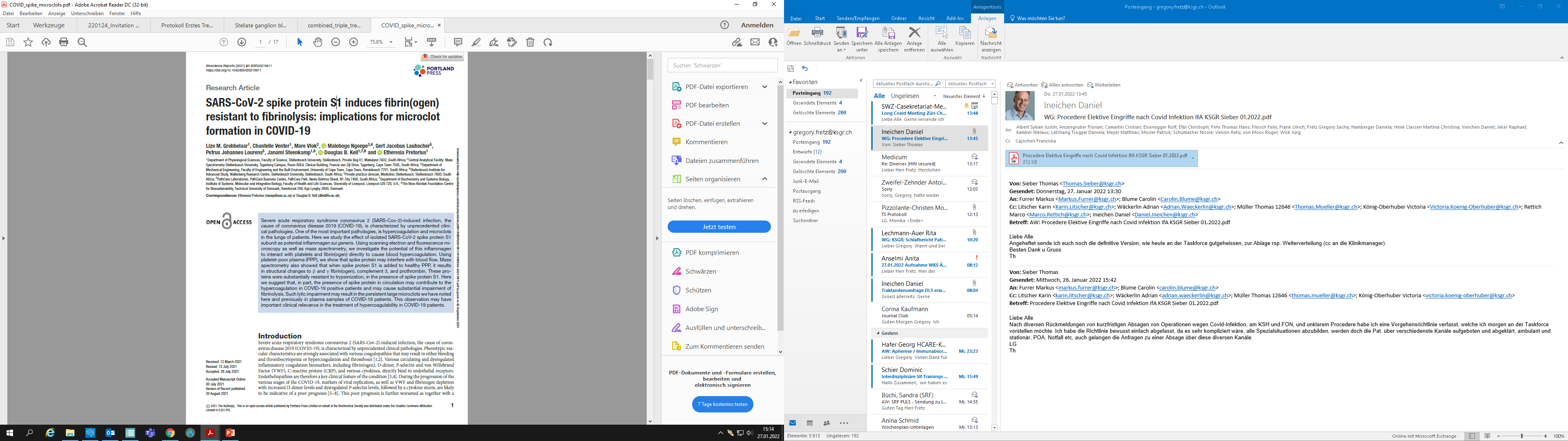 Combined triple treatment of fibrin amyloid microclots and platelet pathology in individuals with Long COVID/ Post-Acute Sequelae of COVID-19 (PASC) can resolve their persistent symptoms
Pretoriuus E. et al. Department of Physiological Sciences, Stellenbosch University, South Africa
PREPRINT
70 long-covid Patienten  alle zeigten Hyperaktivierung der 
Thrombozyten sowie microlot Formation

24 behandelt, alle mit klinischer Besserung
Post-Covid-19 Syndrom
Pathophysiologie - Immundysfunktion
Glynne P. et al. Long covid following mild SARS-CoV-2 infection: characteristic T cell alterations and response to antihistamines. J Investig Med 2021/08
Post-Covid-19 Syndrom
Pathophysiologie - Mikrozirkulationsstörung
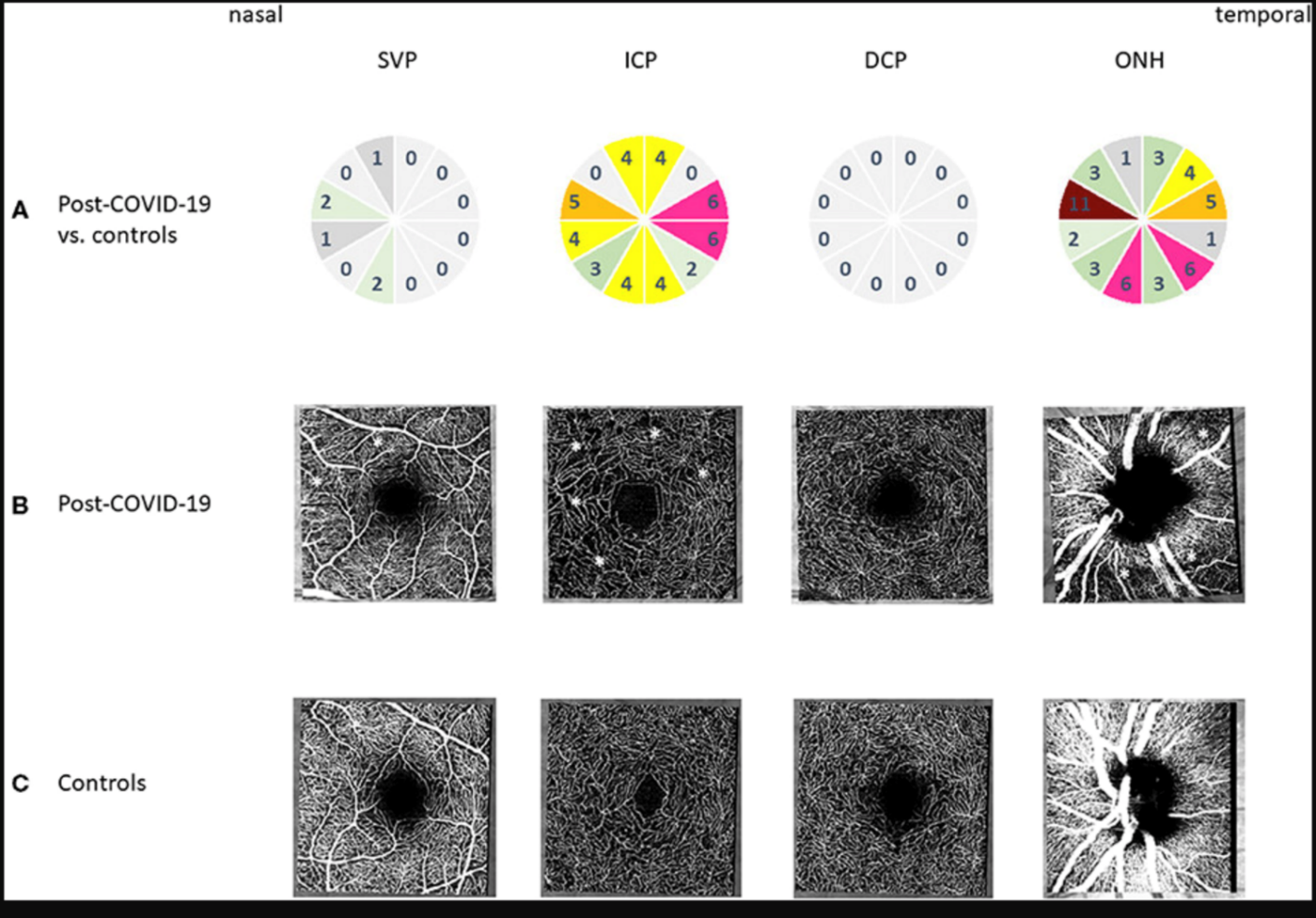  The retinal micro-vascular layer in OCT-A imaging (ICP), correlating with the inner nuclear and inner plexiform layers, showed significantly lower microcirculation parameters after SARS-CoV-2 infection compared with healthy eyes, correlating with clinical marker of severity of COVID-19 disease

Bettina Hohberger et al. Frontiers in Medicine Opthalmology. 9. Juli 2021
Behandlungskonzept
Zuhören
Abklärung der Beschwerden wie üblich
Ergotherapie
Physiotherapie
Psychosomatik
Symptomatischemedikamentöse Therapie
Amitriptylin, Tizanidinum (Sirdalud), Mirtazapin, LDN
Und….
? Montelukast, CBD-Tropfen, Ivermectin, Fluvoxamin, Antihistaminika…
Kranisoakral, Osteopathie, Akupunktur, Ozontherapie, IHHT,…
Behandlungskonzept
Zuhören
Abklärung der Beschwerden wie üblich
Ergotherapie
Physiotherapie
Psychosomatik
Symptomatischemedikamentöse Therapie
Und….
Behandlungskonzept
Zuhören
Abklärung der Beschwerden wie üblich
Ergotherapie
Physiotherapie
Psychosomatik
Symptomatischemedikamentöse Therapie
Und….
Behandlung
Zuhören
Abklärung der Beschwerden wie üblich
Ergotherapie
Physiotherapie
Psychosomatik
Symptomatischemedikamentöse Therapie
Und….
Ergotherapie - Beispiel
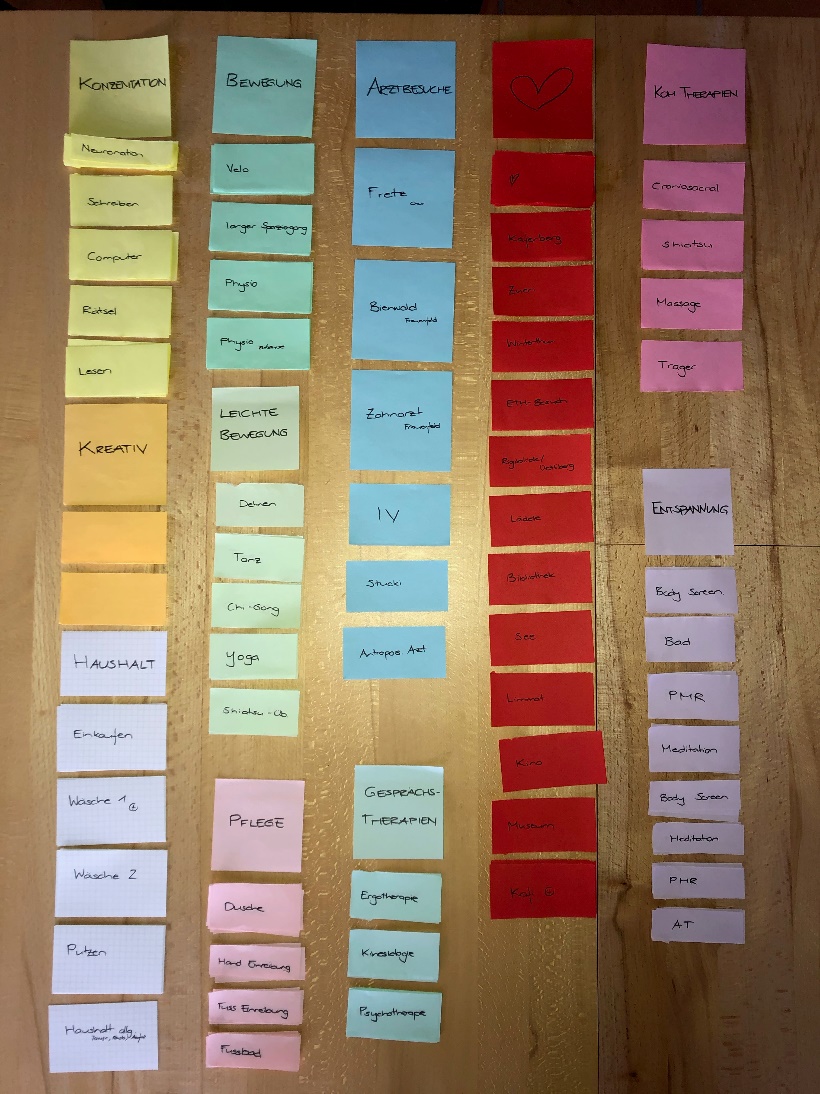 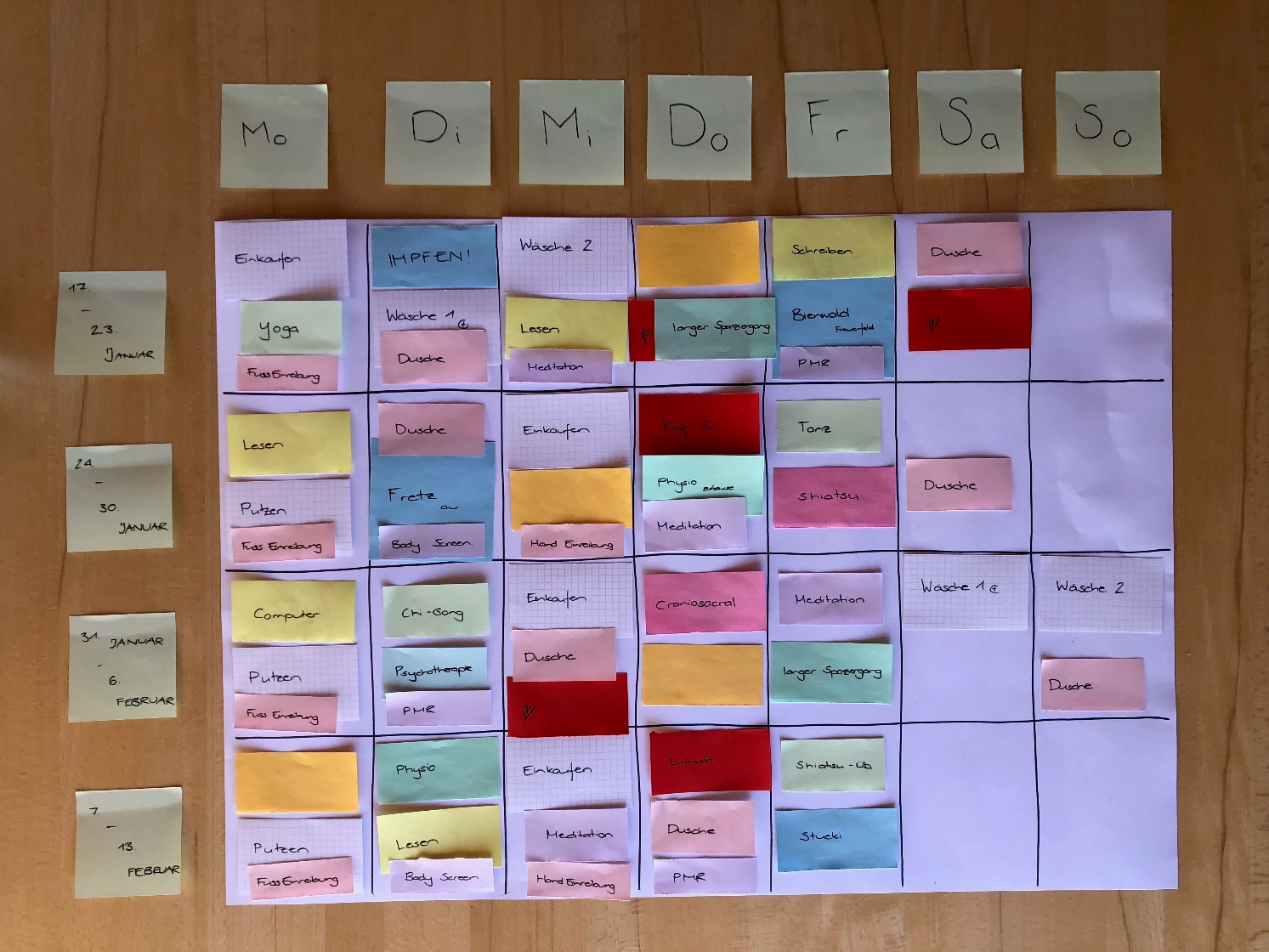 Behandlung
Zuhören
Abklärung der Beschwerden wie üblich
Ergotherapie
Physiotherapie
Psychosomatik
Symptomatischemedikamentöse Therapie
Und….
Behandlung
Zuhören
Abklärung der Beschwerden wie üblich
Ergotherapie
Physiotherapie
Psychosomatik
Symptomatischemedikamentöse Therapie
Und….
Behandlung
Zuhören
Abklärung der Beschwerden wie üblich
Ergotherapie
Physiotherapie
Psychosomatik
Symptomatischemedikamentöse Therapie
Amitriptylin, Tizanidinum (Sirdalud), Mirtazapin, LDN, Antihistaminika
Und….
Behandlung
Zuhören
Abklärung der Beschwerden wie üblich
Ergotherapie
Physiotherapie
Psychosomatik
Symptomatischemedikamentöse Therapie
Und….
? Montelukast, CBD-Tropfen, Ivermectin, Fluvoxamin, …
Kranisoakral, Osteopathie, Akupunktur, Ozontherapie, IHHT, hyperbare Sauerstofftherapie
Verlauf bei Frau T.
Nach 3 Monaten Besserung der Beschwerden:
Zunahme der körperlichen und kognitiven Leistungsfähigkeit
Abnahme der Schmerzen
Arbeit zu 20% - funktioniert
Verlauf bei Frau T.
1 Monat später
Arbeitspensum 40%, ging gut
Stetige Besserung der Symptome
Dann intensiver Arbeitstag von 7h, anschliessend noch Sitzung

’Crash’
Aktuelle Themen
BC007

Temelimab

Apharese 
Unselektiv
Immunadsorption
Aktuelle Themen
BC007

Temelimab

Apharese 
Unselektiv
Immunadsorption
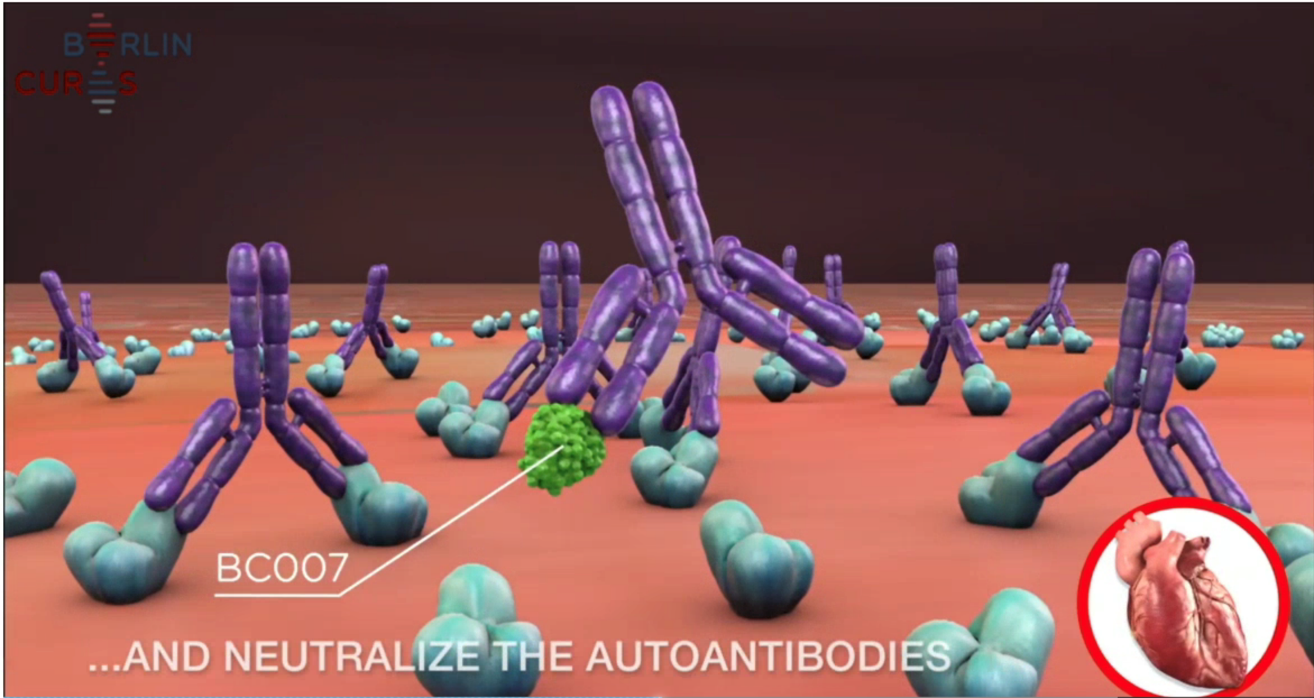 Aktuelle Themen
BC007

Temelimab

Apharese 
Unselektiv
Immunadsorption
GeNeuro erhält von der Schweizer Regierung Finanzmittel in Höhe von 6,7 Millionen Schweizer Franken (6,4 Millionen Euro) für die Entwicklung von Temelimab gegen Long COVID
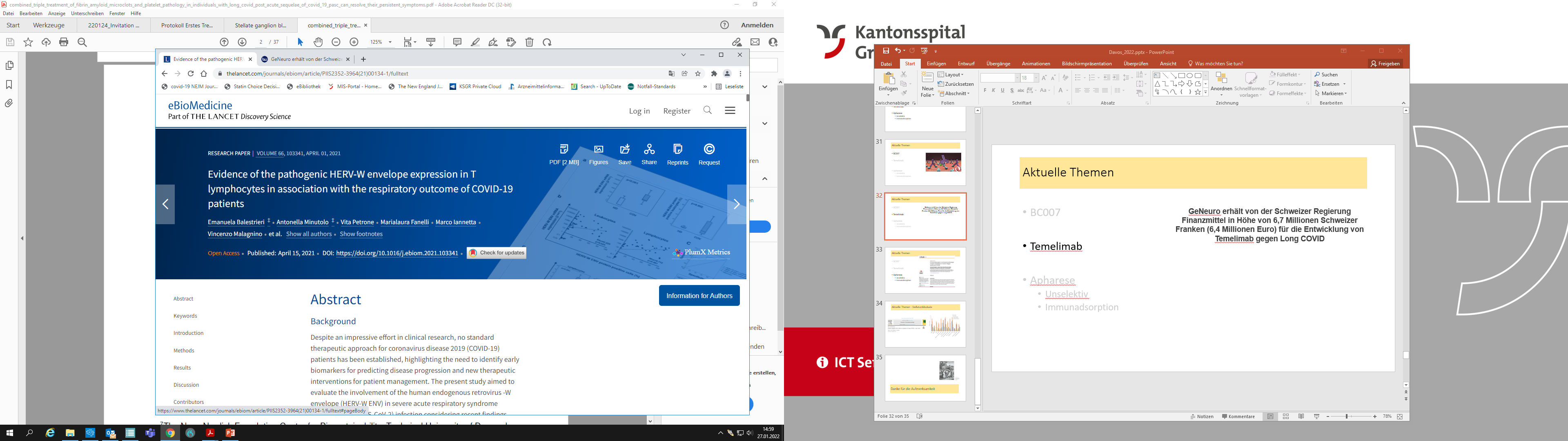 Aktuelle Themen
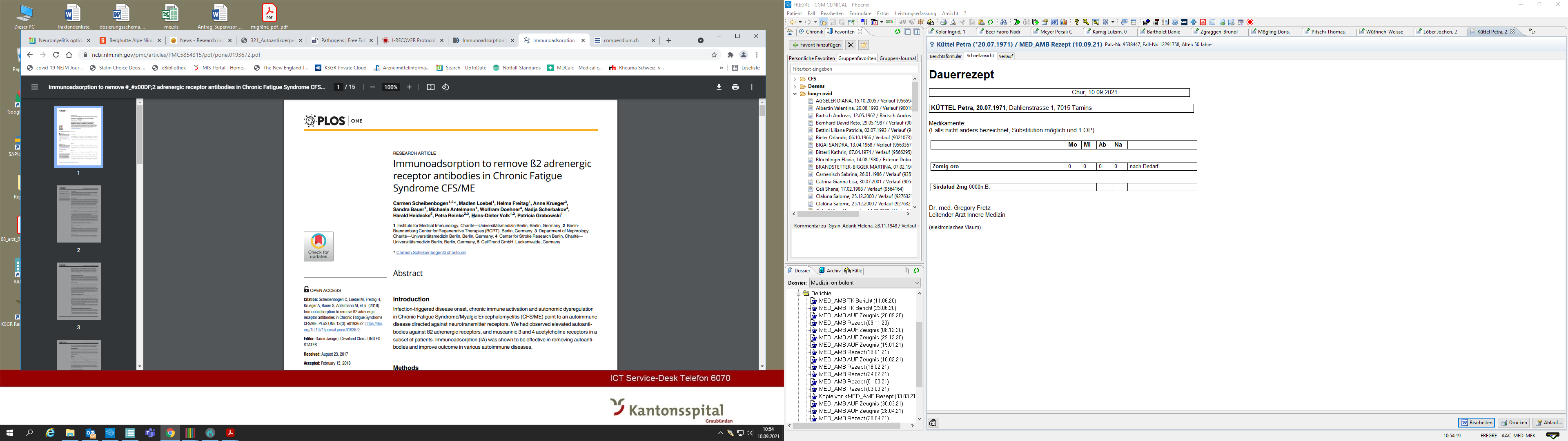 BC007

Temelimab

Apherese 
Unselektiv
Immunadsorption
Aktuelle Themen - Stellatumblockade
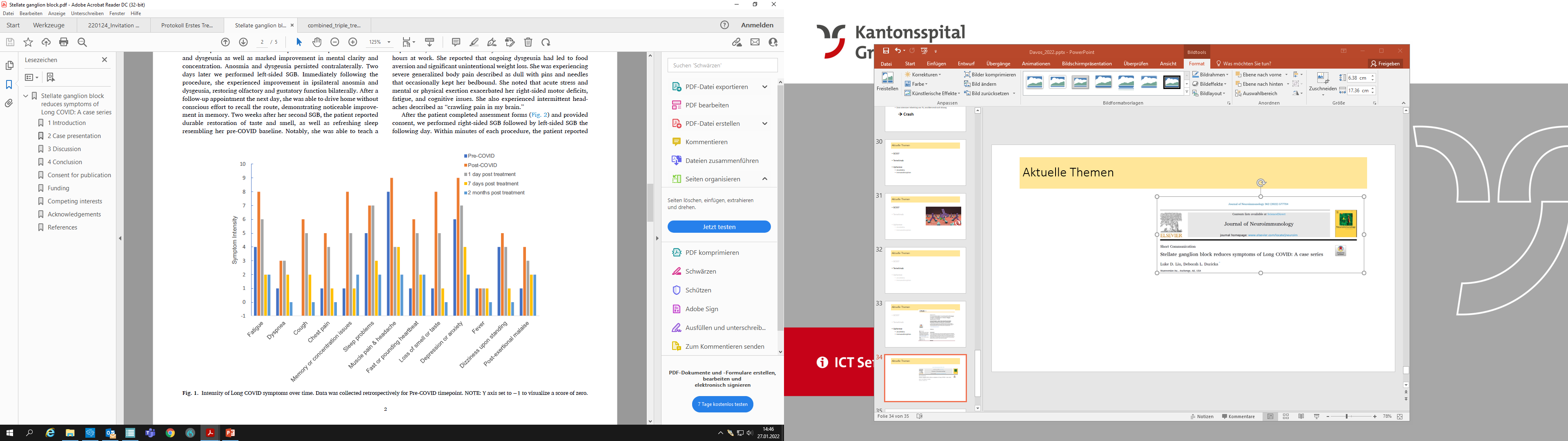 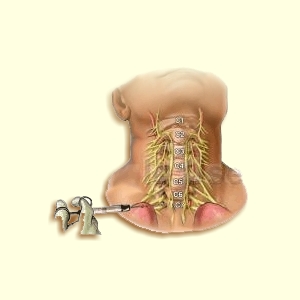 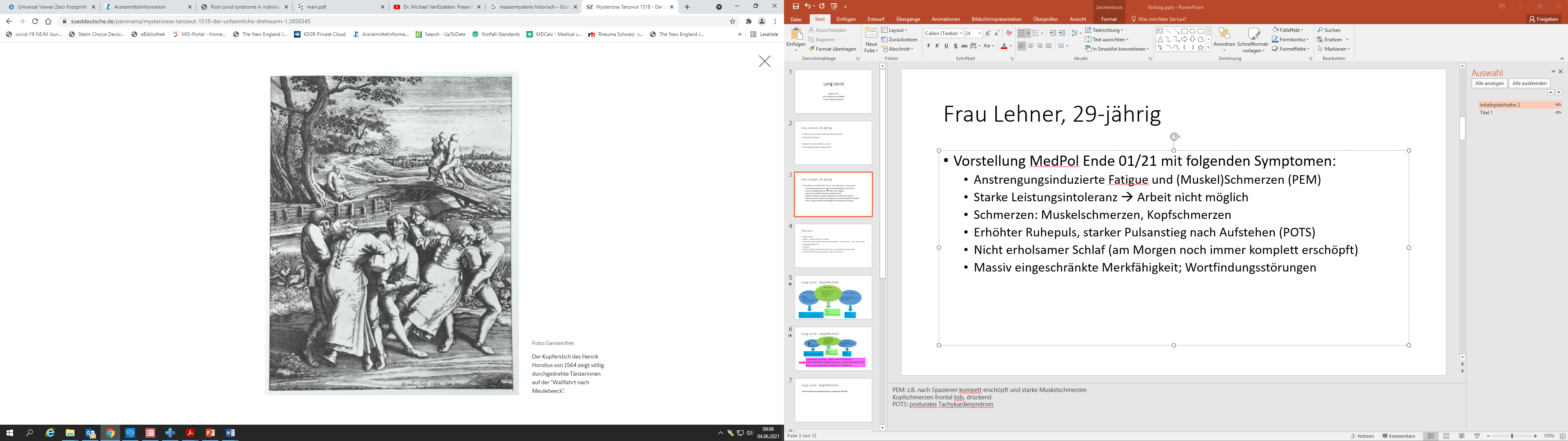 Danke für die Aufmerksamkeit